Effective presentation skills
Foundation aviation English
Avd10402
General Presentation
A presentation conveys information from a speaker to an audience. Presentations are typically demonstrations, introduction, lecture, or speech meant to inform, persuade, inspire, motivate, build goodwill, or present a new idea/product
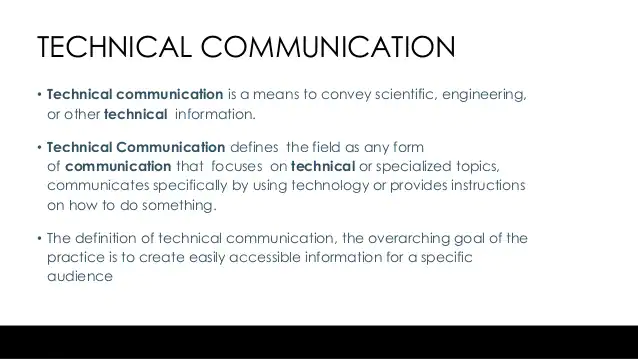 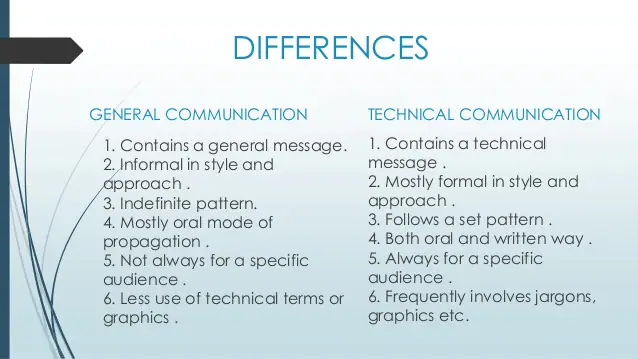 Technical presentation
Questions to ask when drafting your presentation:
What
Where
Why
When
Which 
Who
how